Generative Adversarial Network
李宏毅
Hung-yi Lee
[Speaker Notes: TODO:
Example for summarization??????
Do people compare different text style???



Q: the iterative approach definitely converge???
Pg converge to Pdata
Q: Why not learn generator and discriminator jointly?
You can
Q: rumer about the prior discribution
I don’t know
Q: minmax and maxmin
Maxmin <minmax
Q: how about directly use regularization in WGAN
I don’t know.

Q: AE-GAN alpha GAN

This one looks good: https://becominghuman.ai/gans-for-simulation-representation-and-inference-d215c251ed12
https://lilianweng.github.io/lil-log/2017/08/20/from-GAN-to-WGAN.html

Gradient descent GAN optimization is locally stable
MMD]
Three Categories of GAN
1. Typical GAN
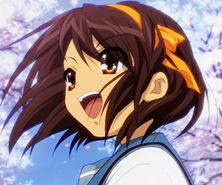 image
2. Conditional GAN
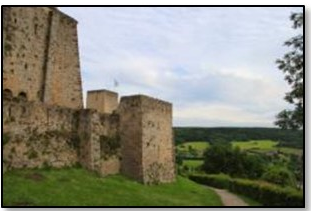 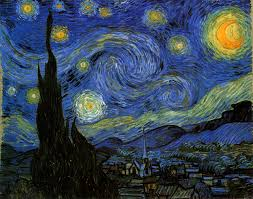 Generator
Generator
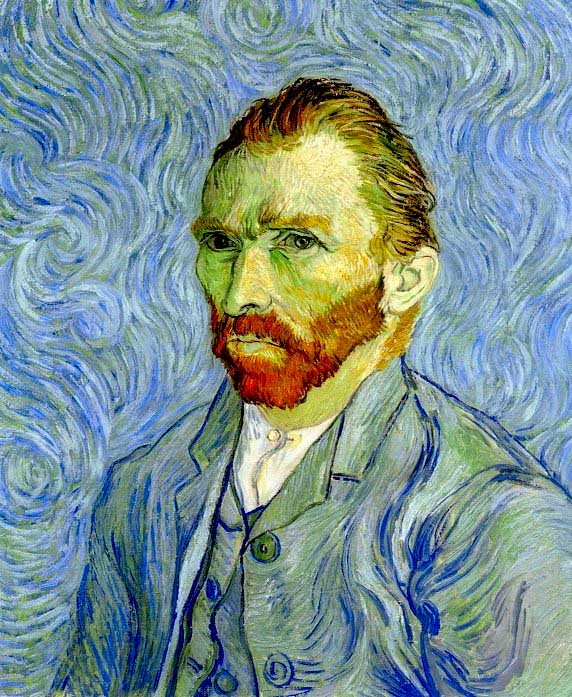 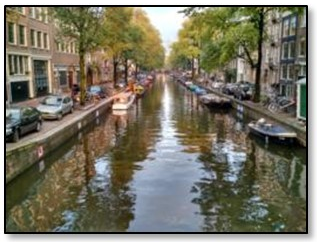 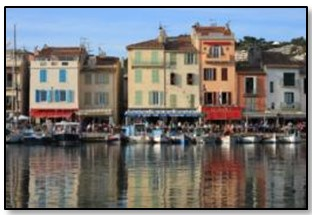 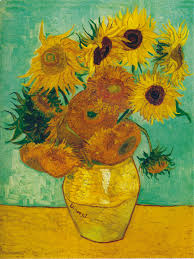 blue eyes,
red hair,
short hair
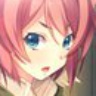 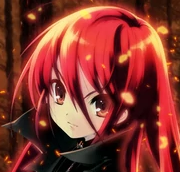 “Girl with red hair”
random vector
text
paired data
image
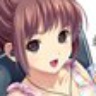 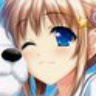 3. Unsupervised Conditional GAN
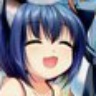 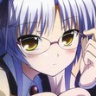 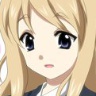 x
y
domain y
domain x
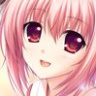 Generator
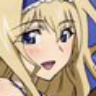 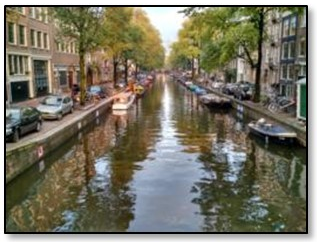 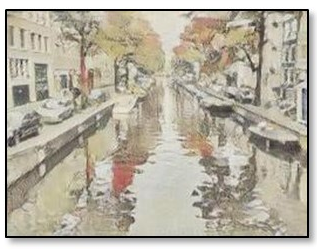 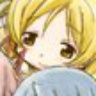 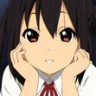 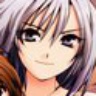 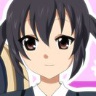 Photo
Vincent van Gogh’s style
unpaired data
Generative Adversarial Network (GAN)
Anime face generation as example
Generator
high dimensional vector
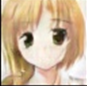 image
vector
Discri-minator
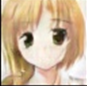 image
score
Larger score means real, smaller score means fake.
Algorithm
G
D
Initialize generator and discriminator
In each training iteration:
Step 1: Fix generator G, and update discriminator D
sample
Update
1
1
1
1
D
generated objects
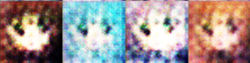 Database
0
0
0
0
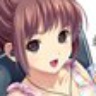 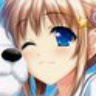 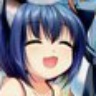 randomly sampled
G
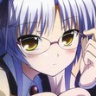 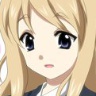 Fix
vector
vector
vector
vector
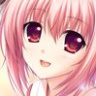 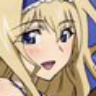 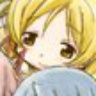 Discriminator learns to assign high scores to real objects and low scores to generated objects.
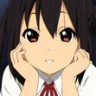 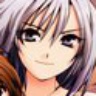 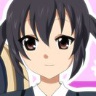 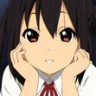 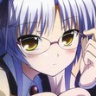 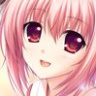 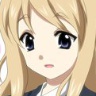 Algorithm
G
D
Initialize generator and discriminator
In each training iteration:
Step 2: Fix discriminator D, and update generator G
Generator learns to “fool” the discriminator
hidden layer
NN
Generator
Discri-minator
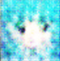 0.13
vector
update
fix
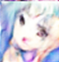 large network
Backpropagation
Algorithm
G
D
Initialize generator and discriminator
In each training iteration:
Sample some real objects:
Update
1
1
1
1
D
Learning 
D
Generate some fake objects:
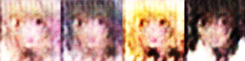 0
0
0
0
G
fix
vector
vector
vector
vector
Learning 
G
image
image
G
D
1
image
vector
vector
vector
vector
image
update
fix
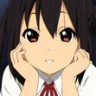 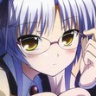 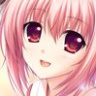 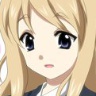 https://crypko.ai/#/
GAN is hard to train ……
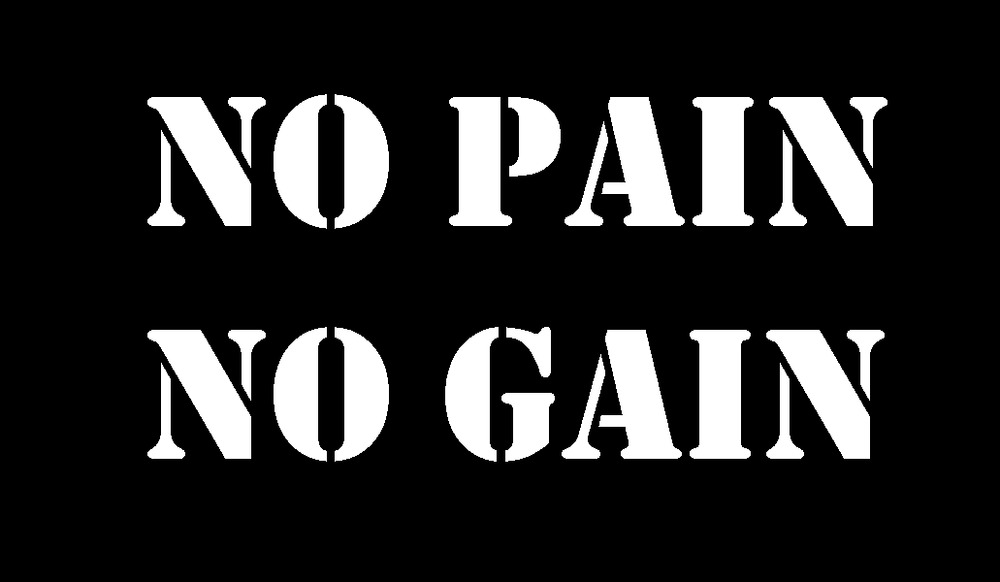 There is a saying ……
(I found this joke from 陳柏文’s facebook.)
Three Categories of GAN
1. Typical GAN
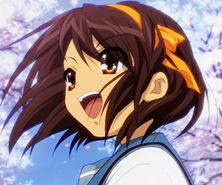 image
2. Conditional GAN
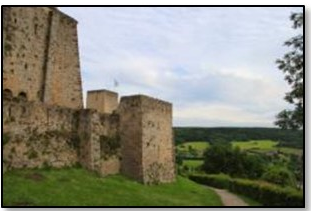 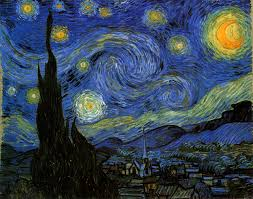 Generator
Generator
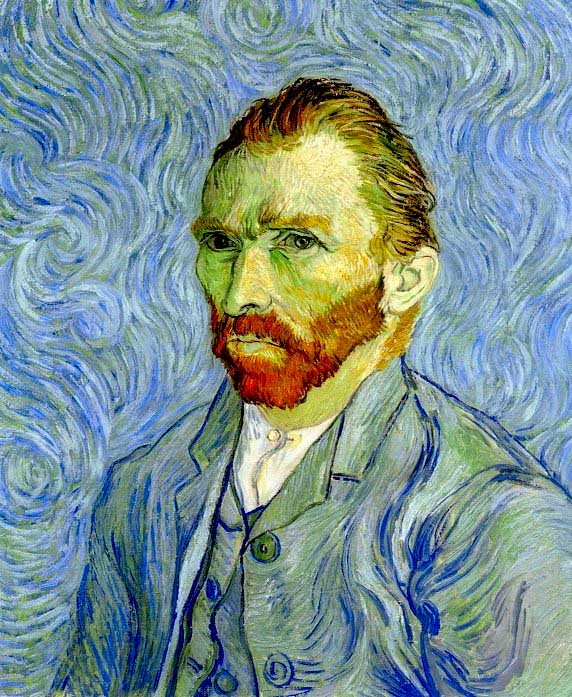 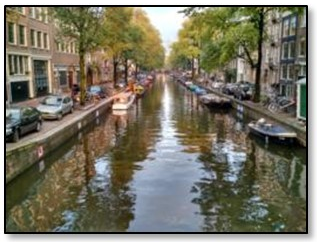 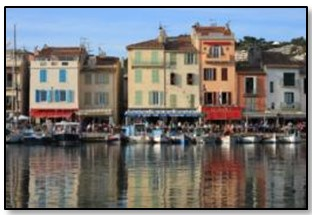 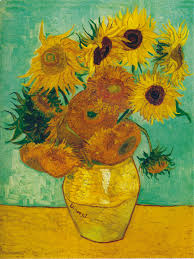 blue eyes,
red hair,
short hair
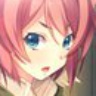 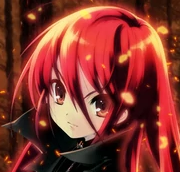 “Girl with red hair”
random vector
text
paired data
image
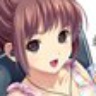 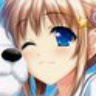 3. Unsupervised Conditional GAN
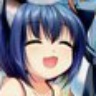 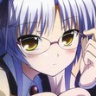 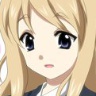 x
y
domain y
domain x
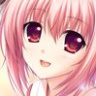 Generator
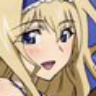 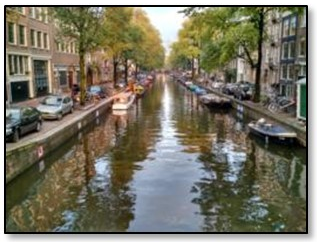 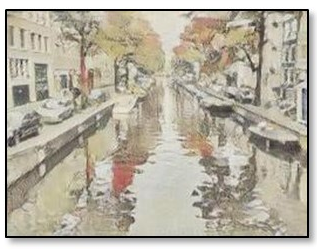 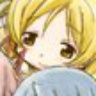 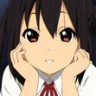 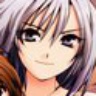 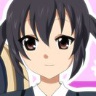 Photo
Vincent van Gogh’s style
unpaired data
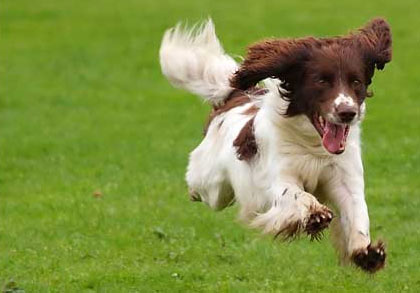 a dog is running
Text-to-Image
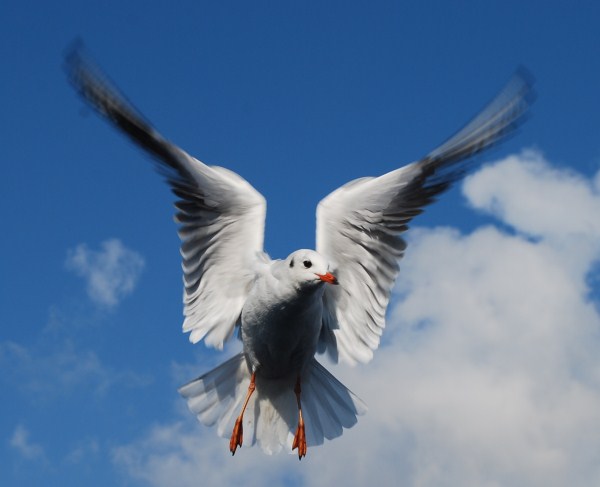 a bird is flying
Traditional supervised approach
Image
NN
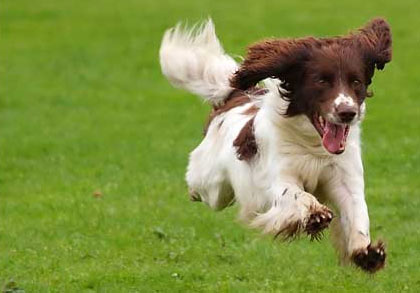 c1: a dog is running
as close as possible
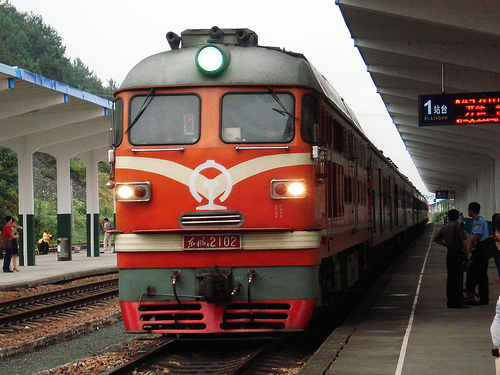 Text: “train”
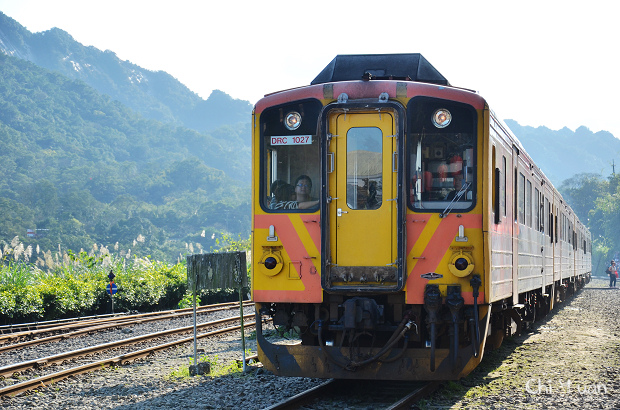 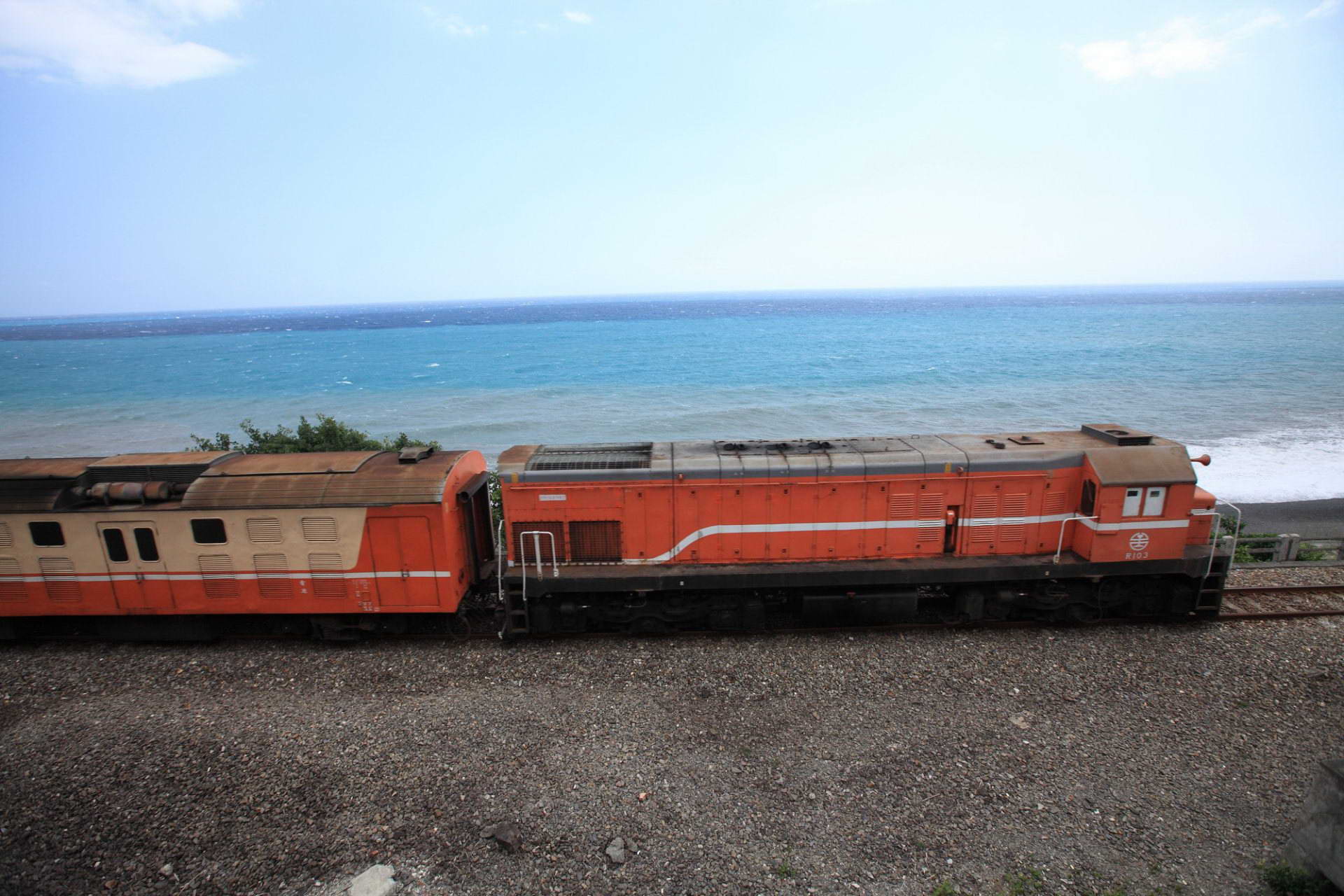 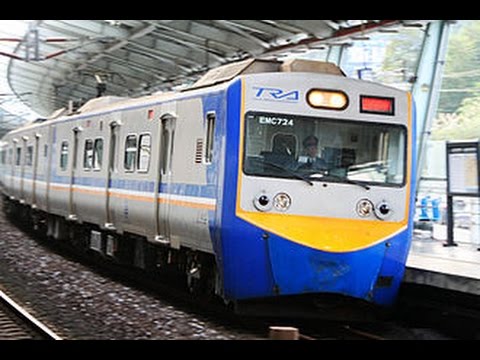 Target of NN output
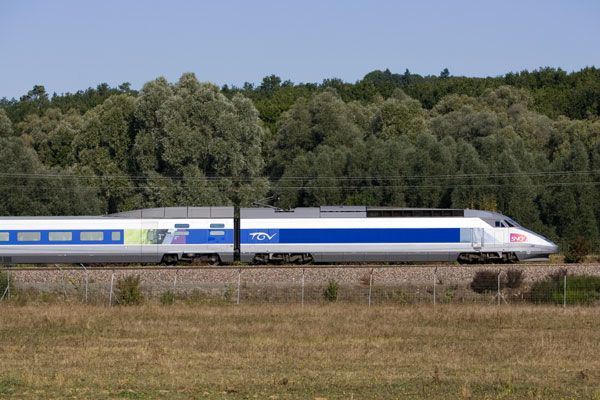 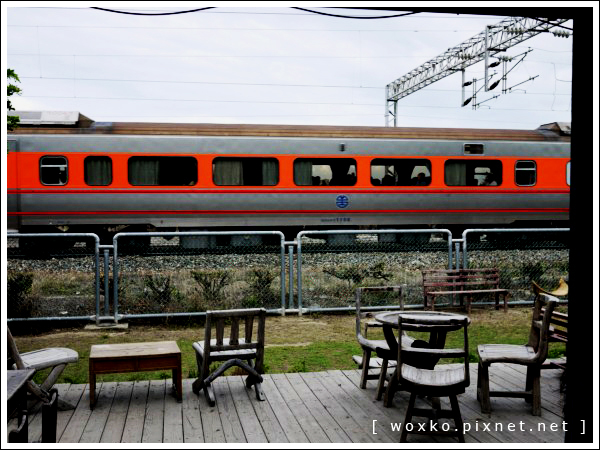 A blurry image!
[Scott Reed, et al, ICML, 2016]
Conditional GAN
Image
G
c: train
x = G(c,z)
Normal distribution
x is real image or not
Generator will learn to generate realistic images ….
But completely ignore the input conditions.
D 
(original)
Real images:
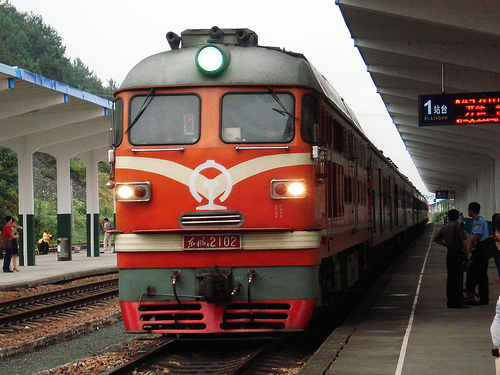 1
scalar
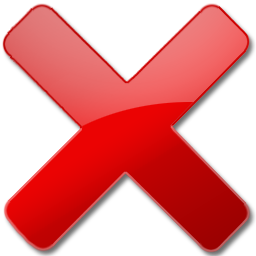 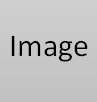 Generated images:
0
[Scott Reed, et al, ICML, 2016]
Conditional GAN
Image
G
c: train
x = G(c,z)
Normal distribution
x is realistic or not + 
c and x are matched or not
True text-image pairs:
1
D 
(better)
scalar
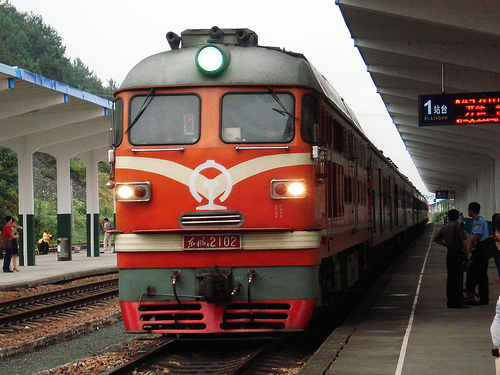 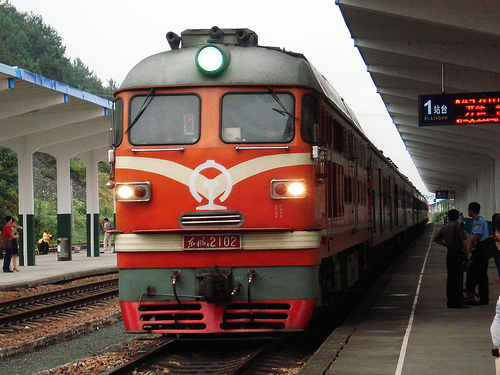 (train ,              )
(cat ,              )
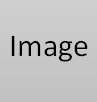 0
(train ,              )
0
Conditional GAN - Sound-to-image
Image
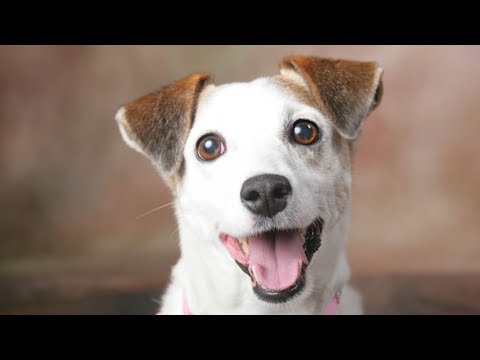 G
c: sound
"a dog barking sound"
Training Data Collection
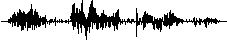 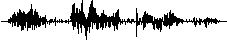 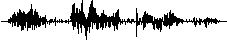 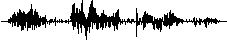 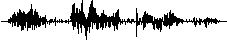 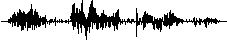 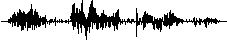 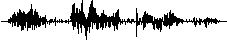 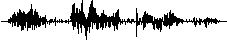 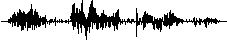 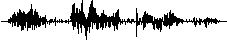 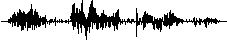 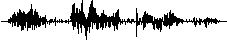 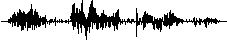 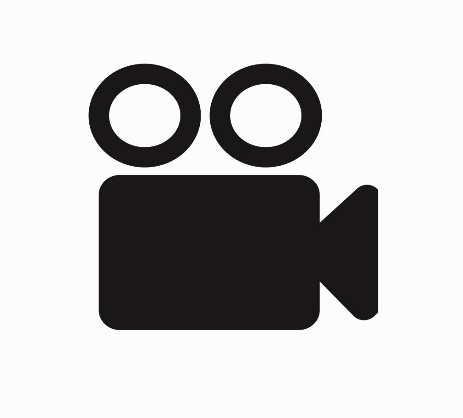 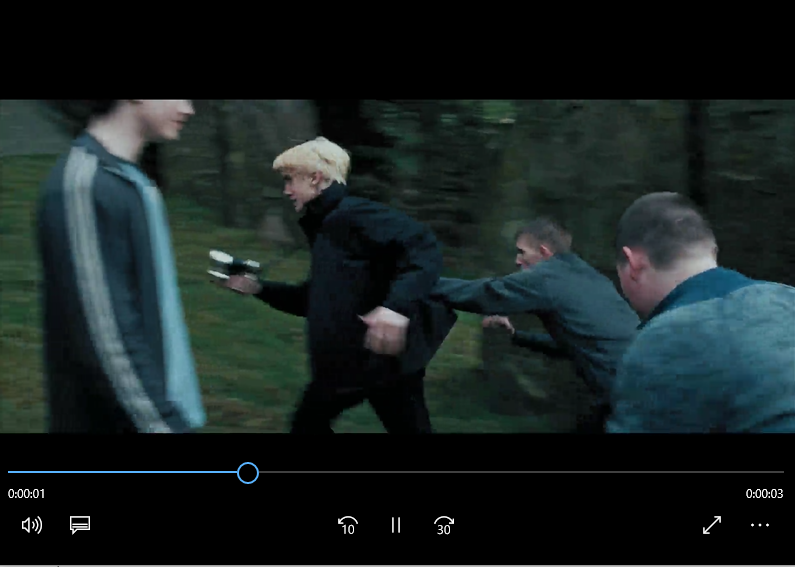 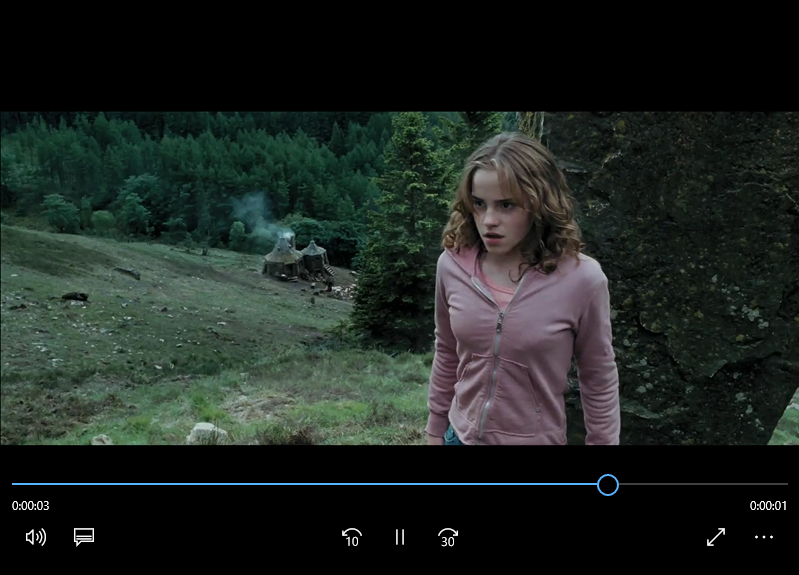 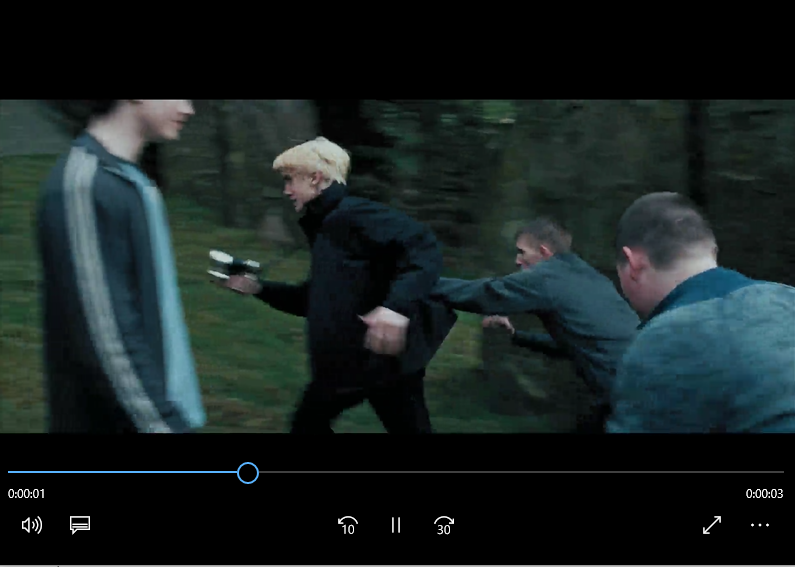 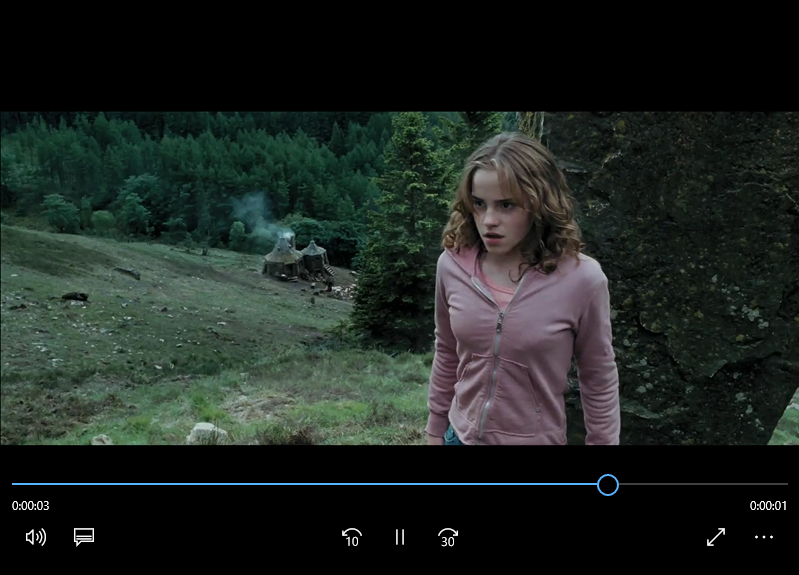 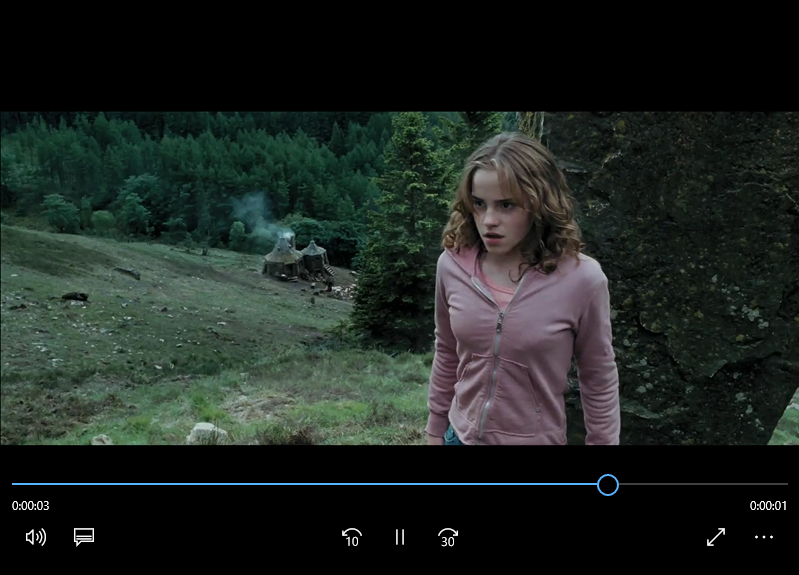 video
[Speaker Notes: Sound to vector]
The images are generated by Chia-Hung Wan and Shun-Po Chuang.
Conditional GAN - Sound-to-image
https://wjohn1483.github.io/audio_to_scene/index.html
Louder
Audio-to-image
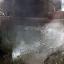 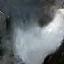 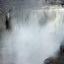 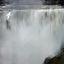 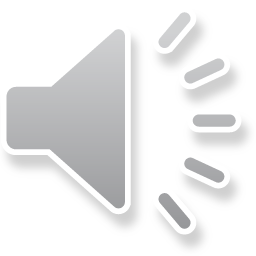 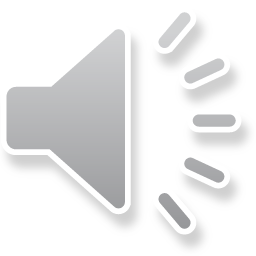 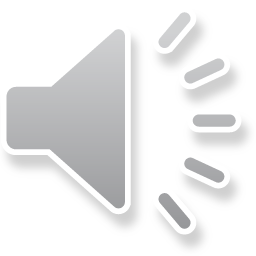 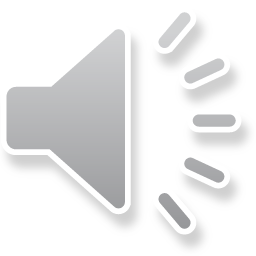 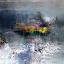 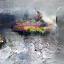 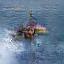 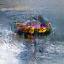 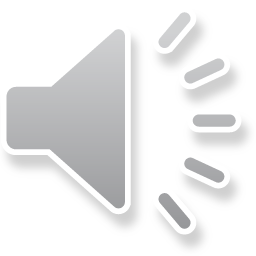 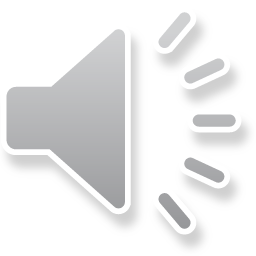 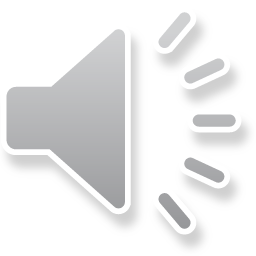 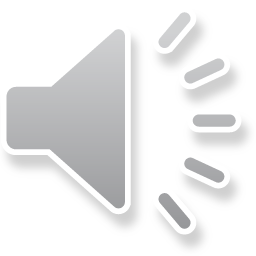 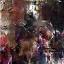 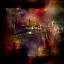 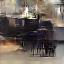 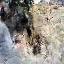 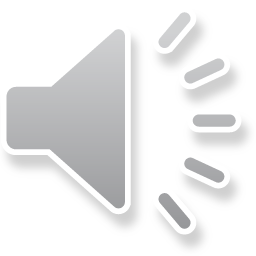 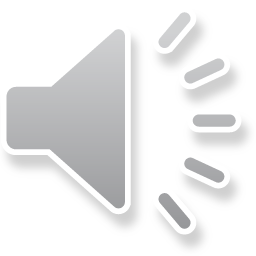 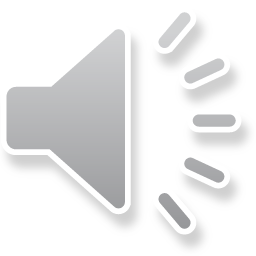 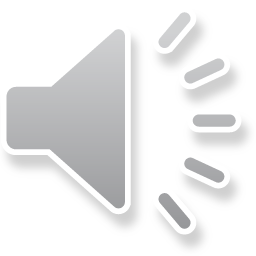 [Speaker Notes: Waterfall

splash]
Conditional GAN - Image-to-label
Multi-label Image Classifier = Conditional Generator
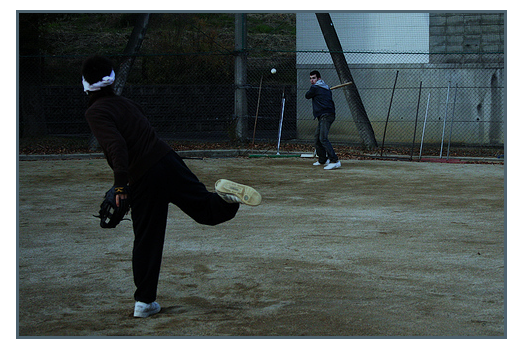 Input condition
Generated output
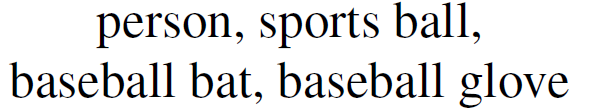 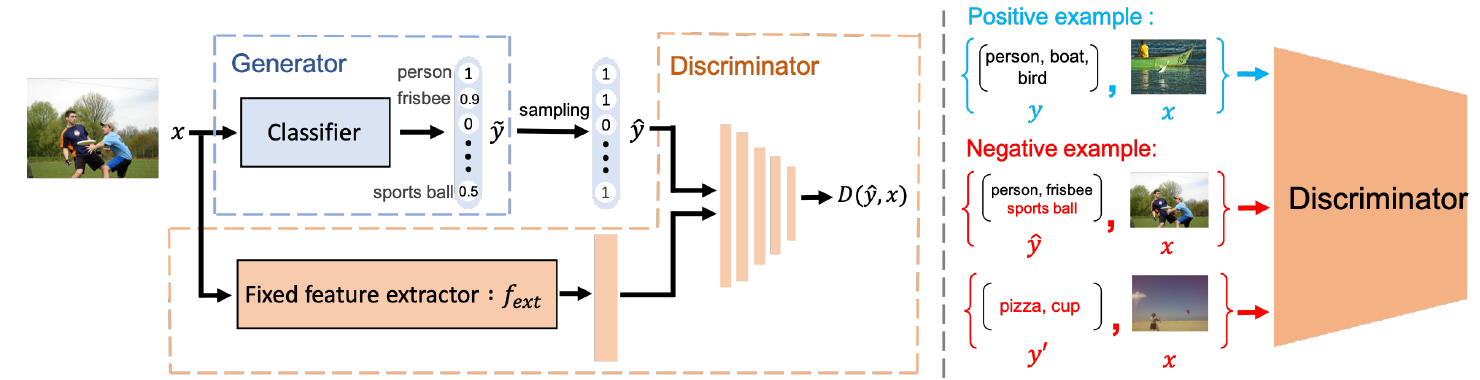 [Speaker Notes: Considering multi-label classification]
Conditional GAN - Image-to-label
The classifiers can have different architectures.
The classifiers are trained as conditional GAN.
[Tsai, et al., submitted to ICASSP 2019]
Conditional GAN - Image-to-label
The classifiers can have different architectures.
The classifiers are trained as conditional GAN.
Conditional GAN outperforms other models designed for multi-label.
Talking Head
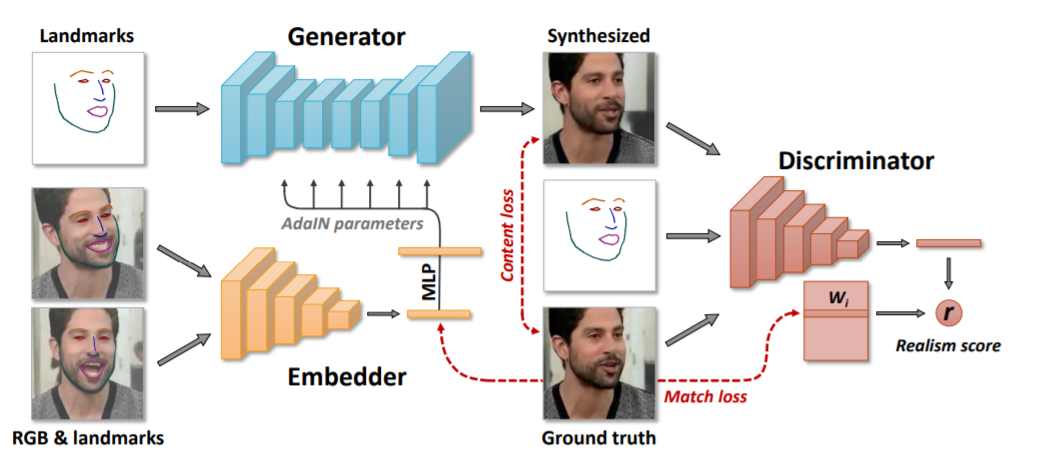 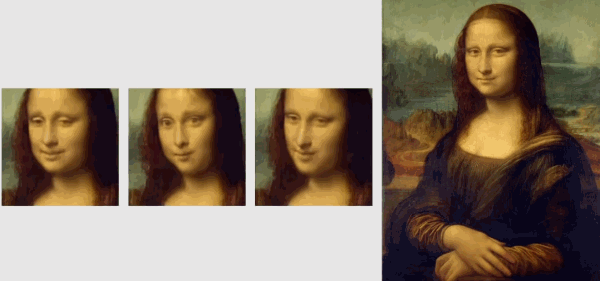 https://arxiv.org/abs/1905.08233
Three Categories of GAN
1. Typical GAN
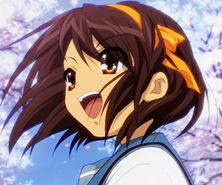 image
2. Conditional GAN
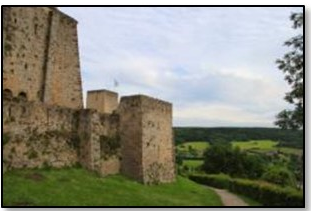 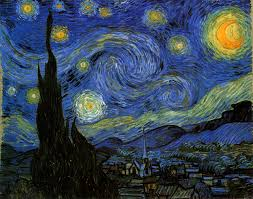 Generator
Generator
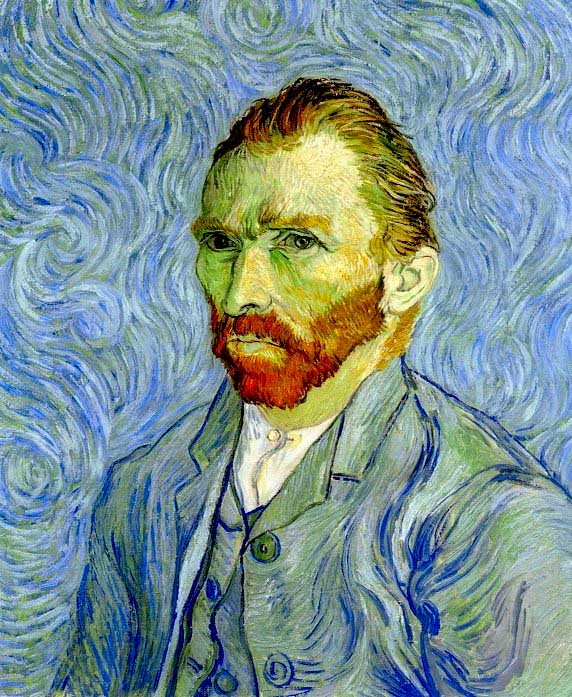 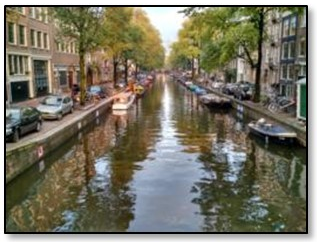 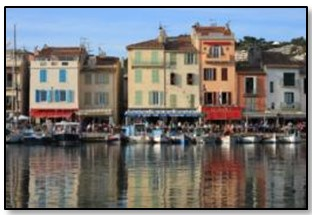 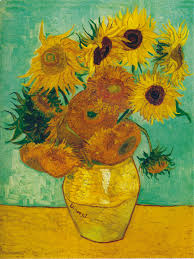 blue eyes,
red hair,
short hair
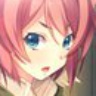 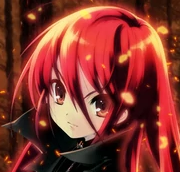 “Girl with red hair”
random vector
text
paired data
image
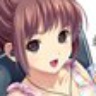 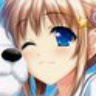 3. Unsupervised Conditional GAN
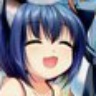 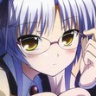 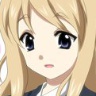 x
y
domain y
domain x
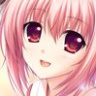 Generator
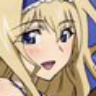 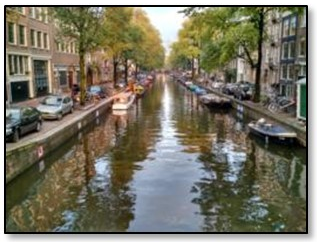 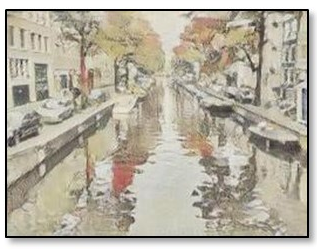 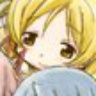 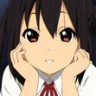 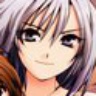 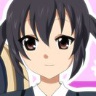 Photo
Vincent van Gogh’s style
unpaired data
Domain Y
Domain X
Cycle GAN
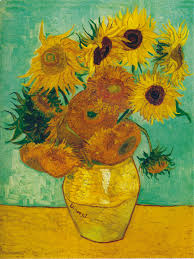 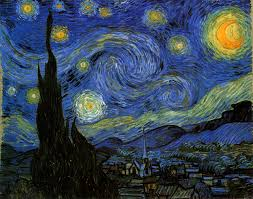 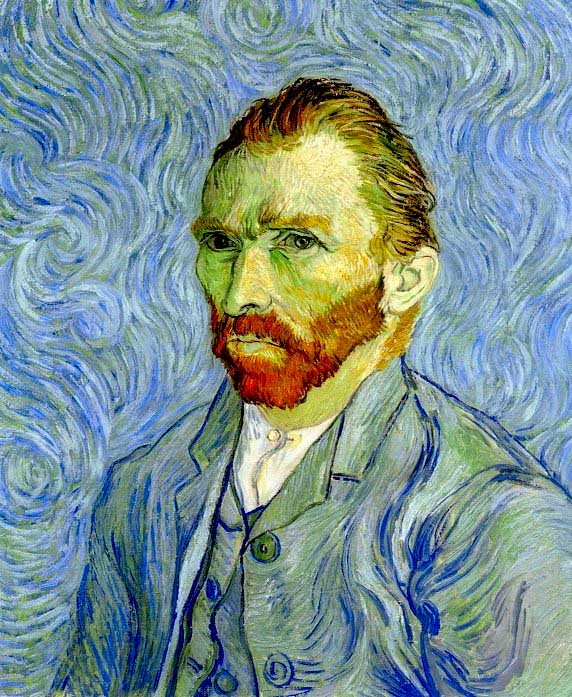 Become similar to domain Y
Domain X
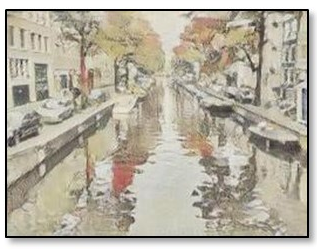 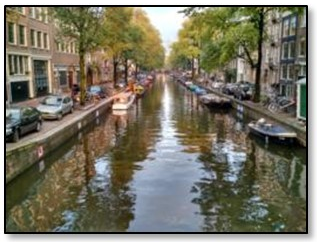 ?
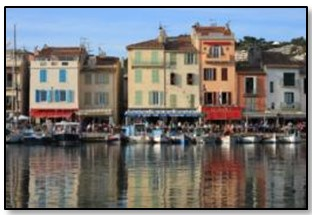 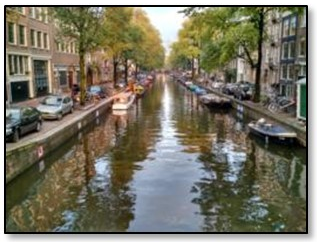 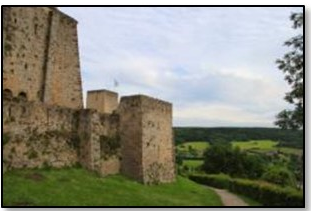 scalar
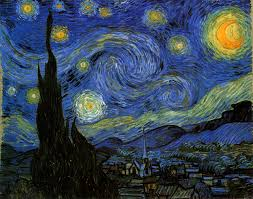 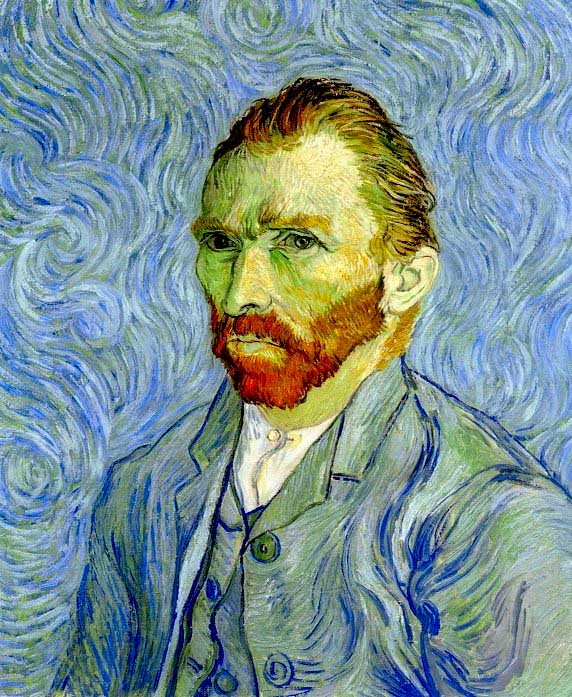 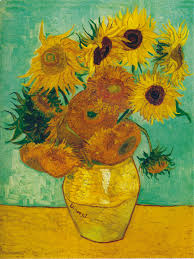 Input image belongs to domain Y or not
Domain Y
[Speaker Notes: https://arxiv.org/abs/1703.10593
https://junyanz.github.io/CycleGAN/


Berkeley AI Research (BAIR) laboratory, UC Berkeley]
Domain Y
Domain X
Cycle GAN
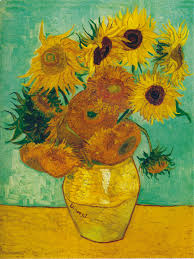 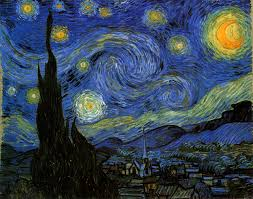 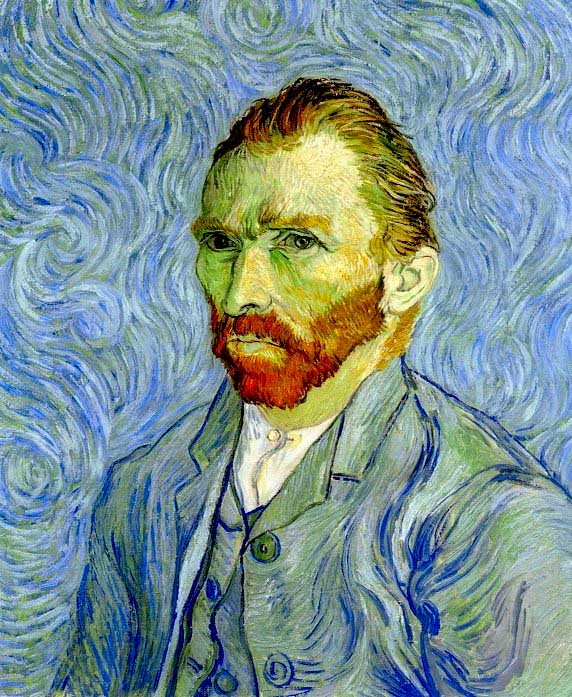 Become similar to domain Y
Domain X
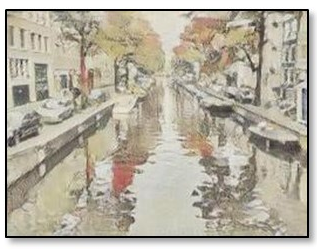 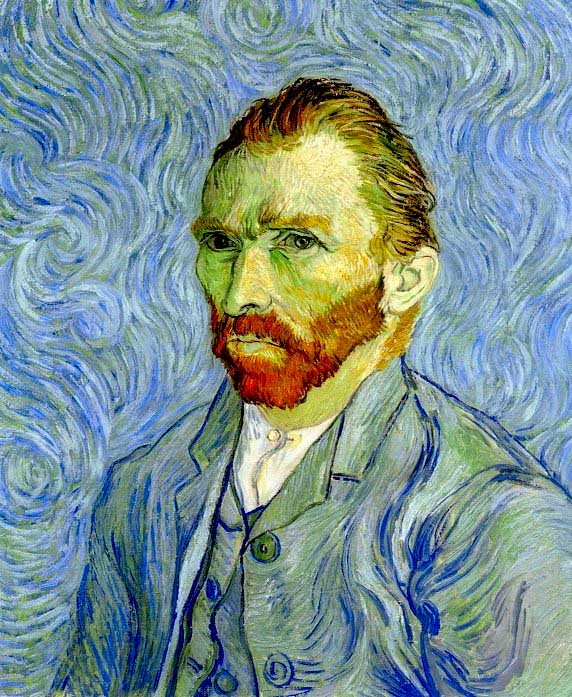 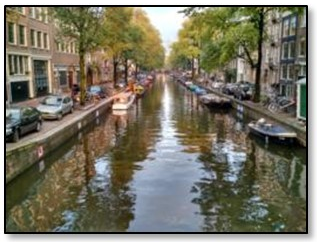 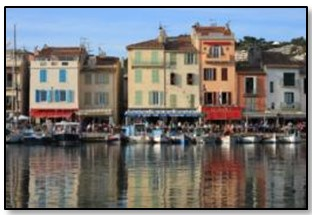 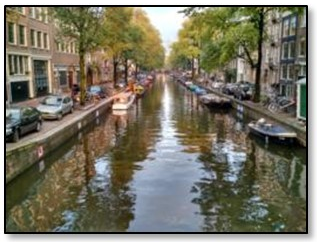 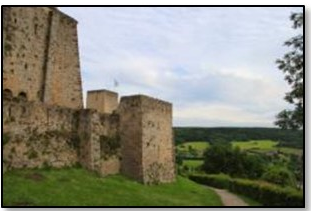 Not what we want!
ignore input
scalar
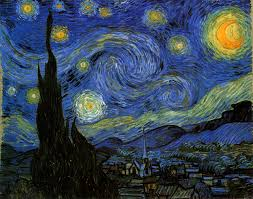 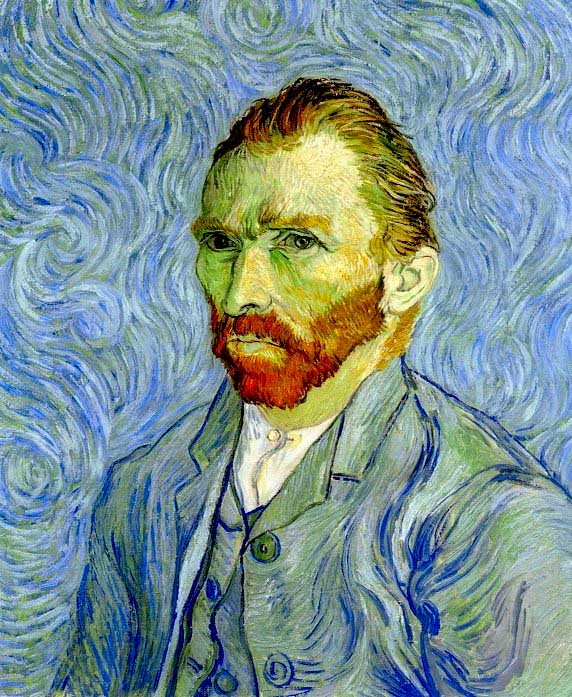 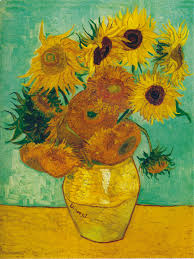 Input image belongs to domain Y or not
Domain Y
[Speaker Notes: https://arxiv.org/abs/1703.10593
https://junyanz.github.io/CycleGAN/


Berkeley AI Research (BAIR) laboratory, UC Berkeley]
[Jun-Yan Zhu, et al., ICCV, 2017]
Cycle GAN
as close as possible
Cycle consistency
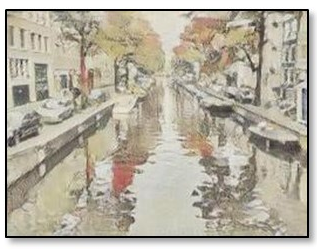 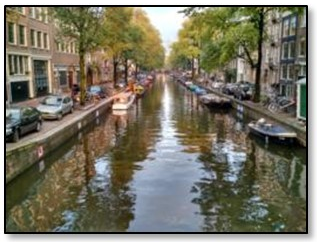 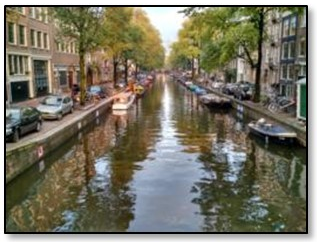 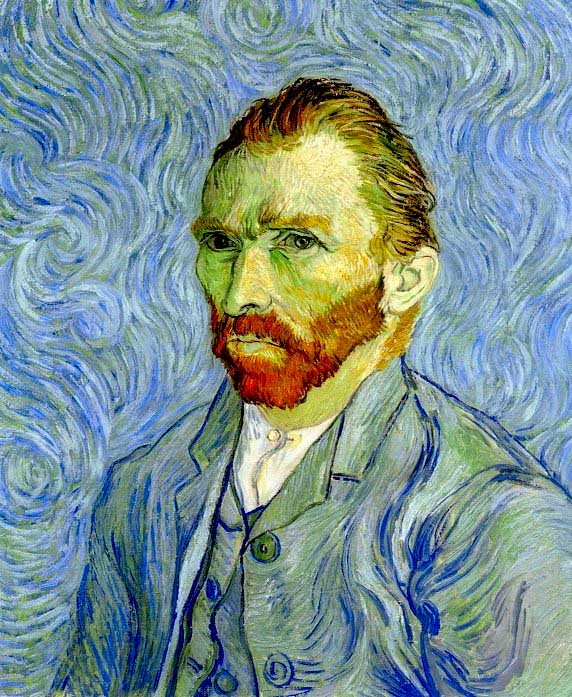 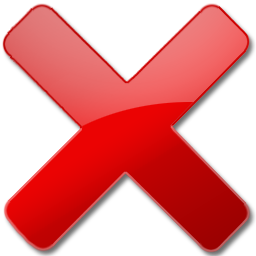 Lack of information for reconstruction
scalar
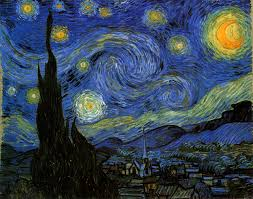 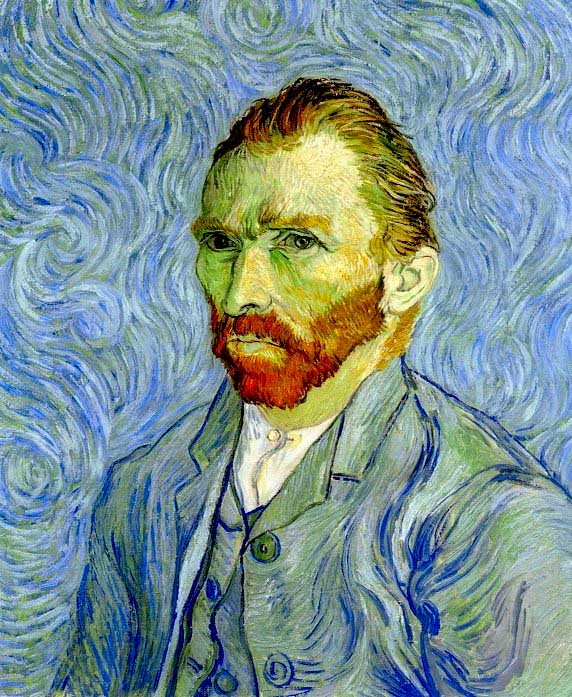 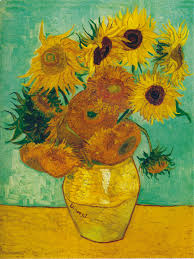 Input image belongs to domain Y or not
Domain Y
Cycle GAN
as close as possible
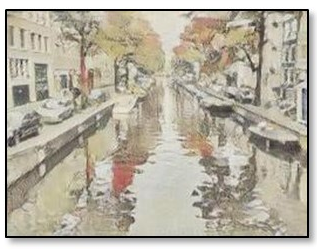 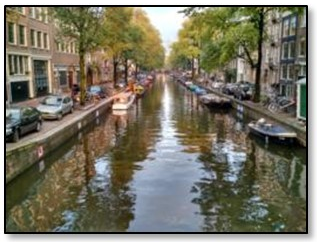 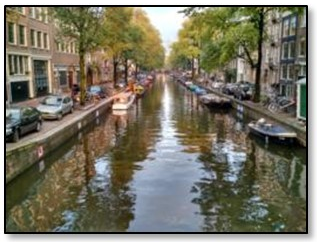 scalar: belongs to domain Y or not
scalar: belongs to domain X or not
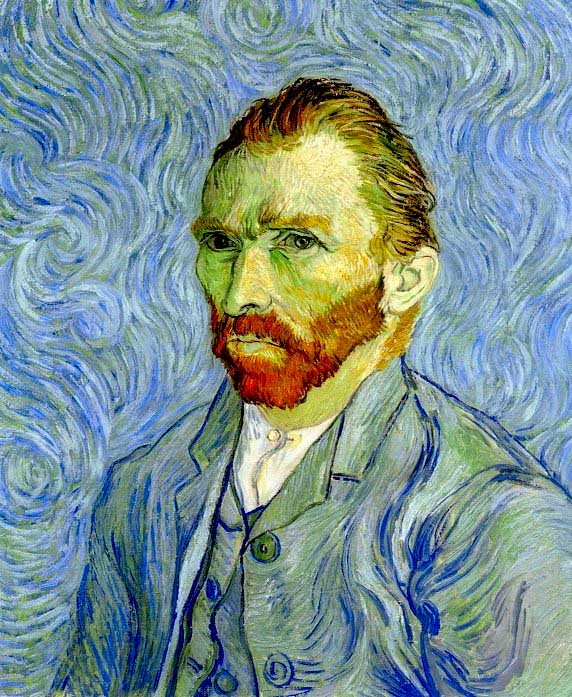 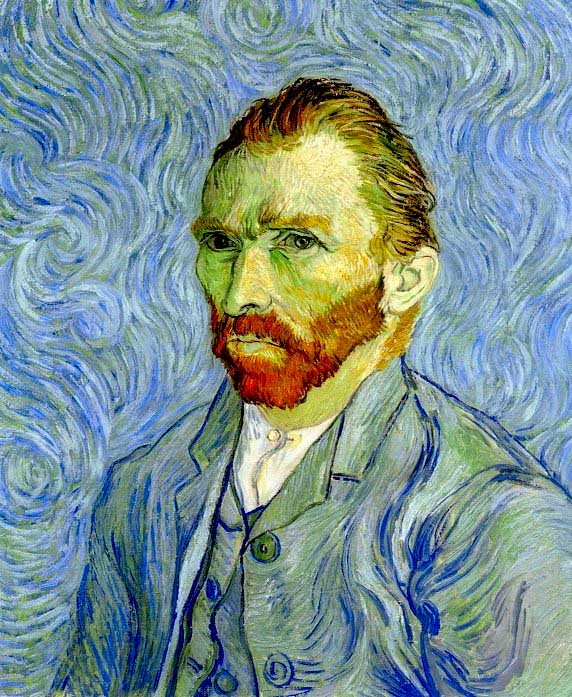 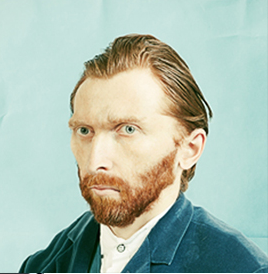 as close as possible
[Speaker Notes: http://sunreader1309.pixnet.net/blog/post/394665458-%E6%94%9D%E5%BD%B1%E8%88%87%E7%95%AB%E4%BD%9C%EF%BC%8C%E6%A2%B5%E8%B0%B7%E8%87%AA%E7%95%AB%E5%83%8F%E7%9A%84%E7%9C%9F%E9%9D%A2%E7%9B%AE%3F--------------]
Cycle GAN
as close as possible
It is good.
It is bad.
It is bad.
negative
positive
negative
positive sentence?
negative sentence?
I love you.
I hate you.
I love you.
positive
positive
negative
as close as possible
Discrete Issue
Seq2seq model
hidden layer
with discrete output
It is good.
It is bad.
negative
positive
update
positive sentence?
large network
fix
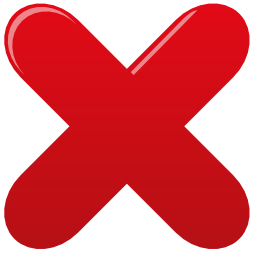 Backpropagation
Three Categories of Solutions
[Speaker Notes: https://blog.csdn.net/qq_25737169/article/details/78259631]
文句改寫
感謝 王耀賢 同學提供實驗結果
Negative sentence to positive sentence:
it's a crappy day  ->  it's a great dayi wish you could be here  ->  you could be hereit's not a good idea  ->  it's good ideai miss you  ->  i love youi don't love you  ->  i love youi can't do that  ->  i can do thati feel so sad  ->  i happyit's a bad day  ->  it's a good dayit's a dummy day  ->  it's a great daysorry for doing such a horrible thing  ->  thanks for doing a great thingmy doggy is sick  ->  my doggy is my doggymy little doggy is sick -> my little doggy is my little doggy
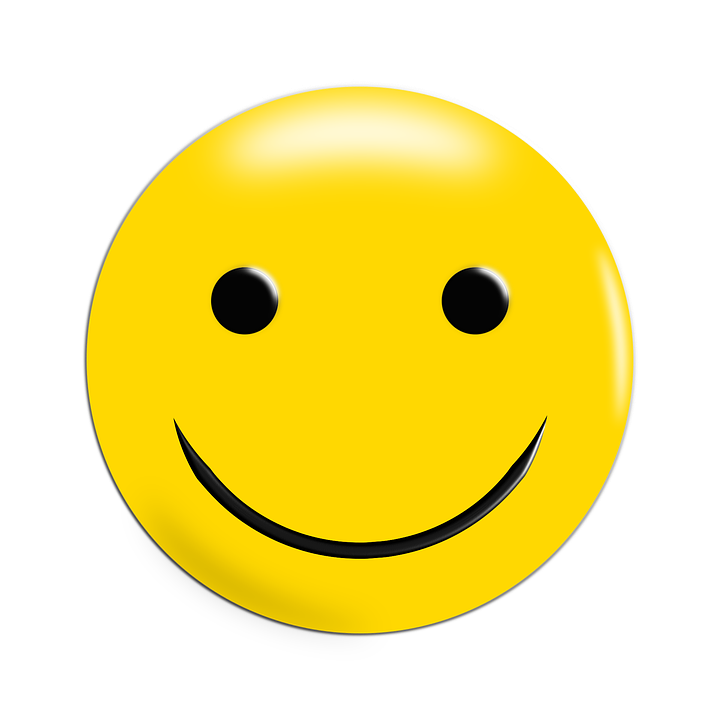 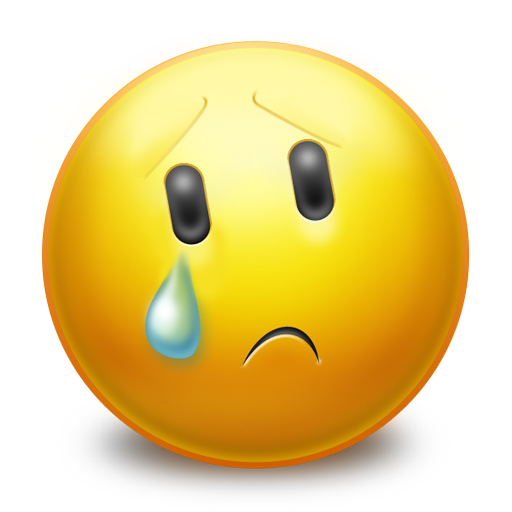 文句改寫
感謝 張瓊之 同學提供實驗結果
Negative sentence to positive sentence:
胃疼 , 沒睡醒 , 各種不舒服 ->  生日快樂 , 睡醒 , 超級舒服
 
我都想去上班了, 真夠賤的! ->  我都想去睡了, 真帥的 !

暈死了, 吃燒烤、竟然遇到個變態狂 ->  哈哈好 ~ , 吃燒烤 ~ 竟然遇到帥狂

我肚子痛的厲害 ->  我生日快樂厲害

感冒了, 難受的說不出話來了 ! ->  感冒了, 開心的說不出話 來 !
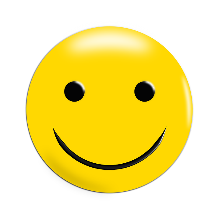 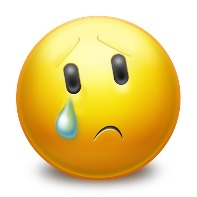 Speech Recognition
Human 
Teacher
Supervised Learning
I can do speech recognition 
after teaching
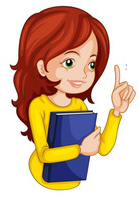 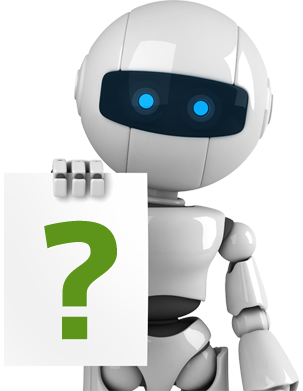 This utterance is
“good morning”.
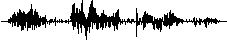 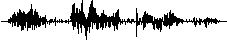 Supervised learning needs lots of annotated speech.
However, most of the languages are low resourced.
Speech Recognition
Human 
Teacher
Supervised Learning
I can do speech recognition 
after teaching
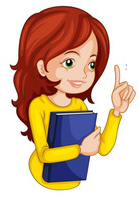 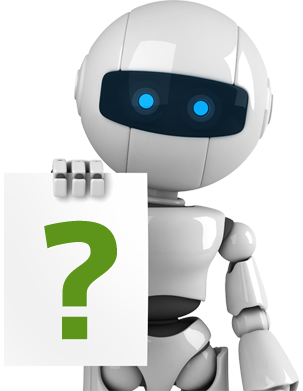 This utterance is
“good morning”.
Unsupervised Learning
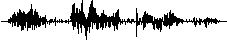 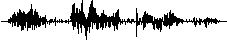 I can automatically learn speech recognition
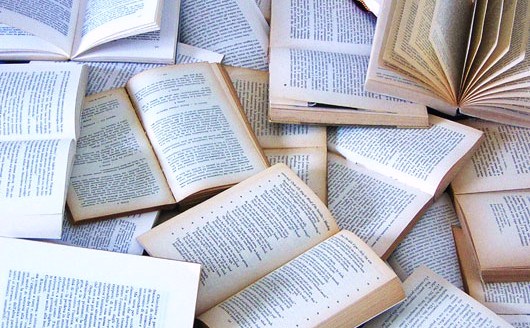 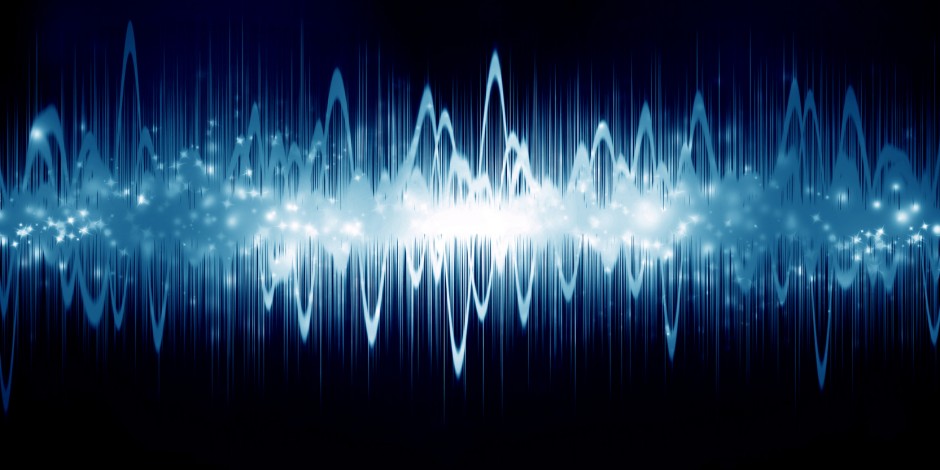 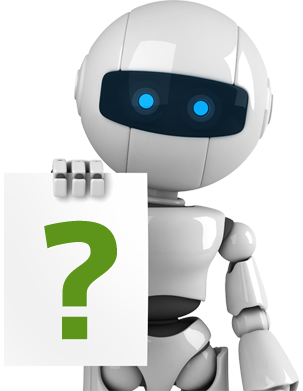 Listening to human talking
Reading text on the Internet
Acoustic Token Discovery
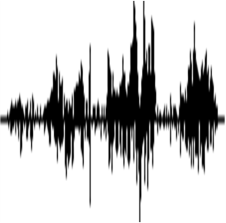 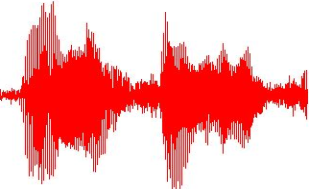 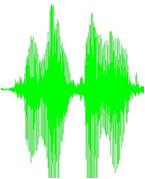 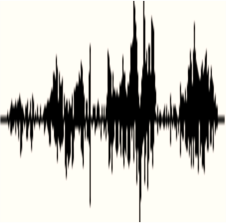 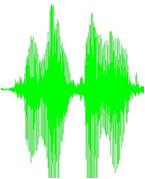 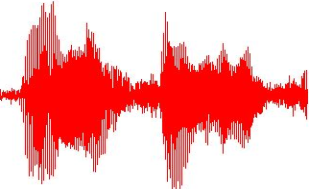 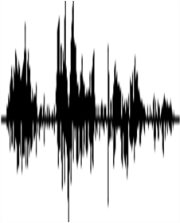 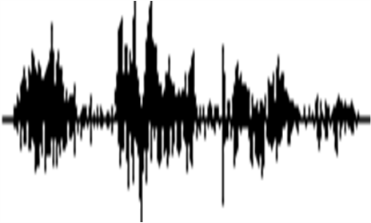 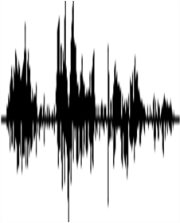 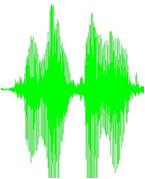 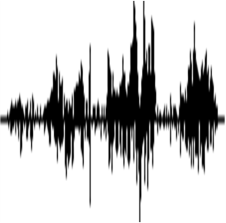 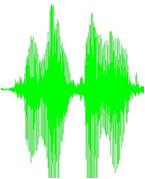 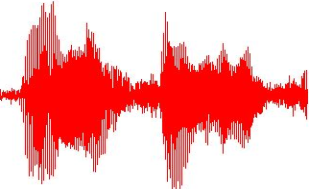 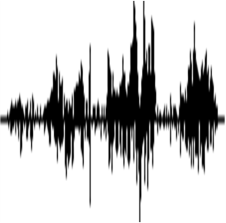 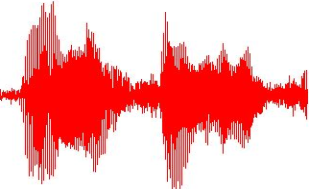 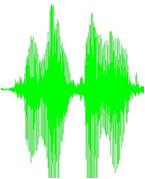 Acoustic tokens can be discovered from audio collection without text annotation.
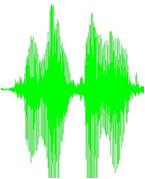 Acoustic tokens: chunks of acoustically similar audio segments with token IDs
[Zhang & Glass, ASRU 09]
[Huijbregts, ICASSP 11]
[Chan & Lee, Interspeech 11]
Acoustic Token Discovery
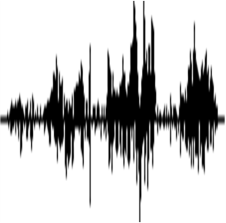 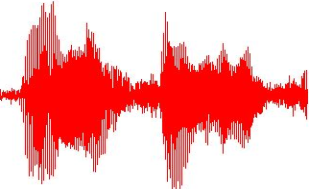 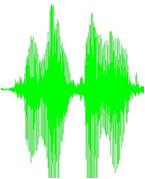 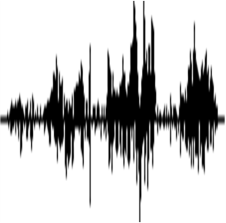 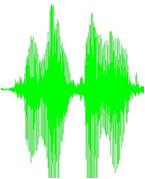 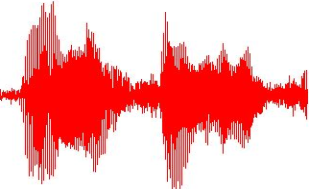 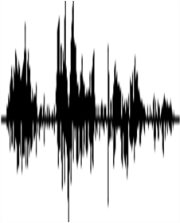 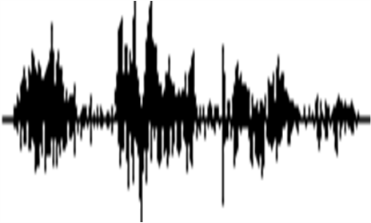 Token 3
Token 2
Token 1
Token 1
Token 2
Token 3
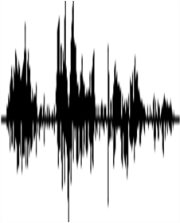 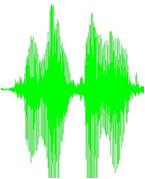 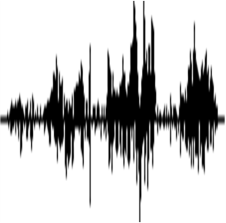 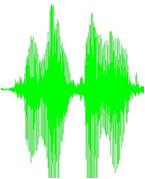 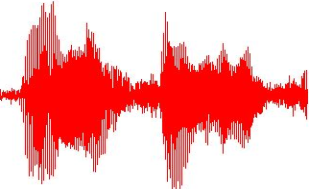 Token 3
Token 4
Token 1
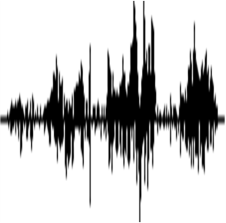 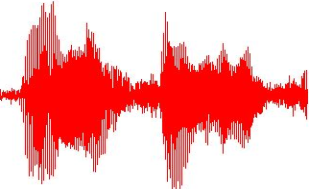 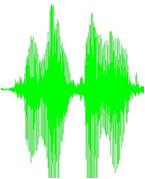 Acoustic tokens can be discovered from audio collection without text annotation.
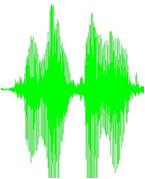 Acoustic tokens: chunks of acoustically similar audio segments with token IDs
[Zhang & Glass, ASRU 09]
[Huijbregts, ICASSP 11]
[Chan & Lee, Interspeech 11]
[Wang, et al., ICASSP, 2018]
Acoustic Token Discovery
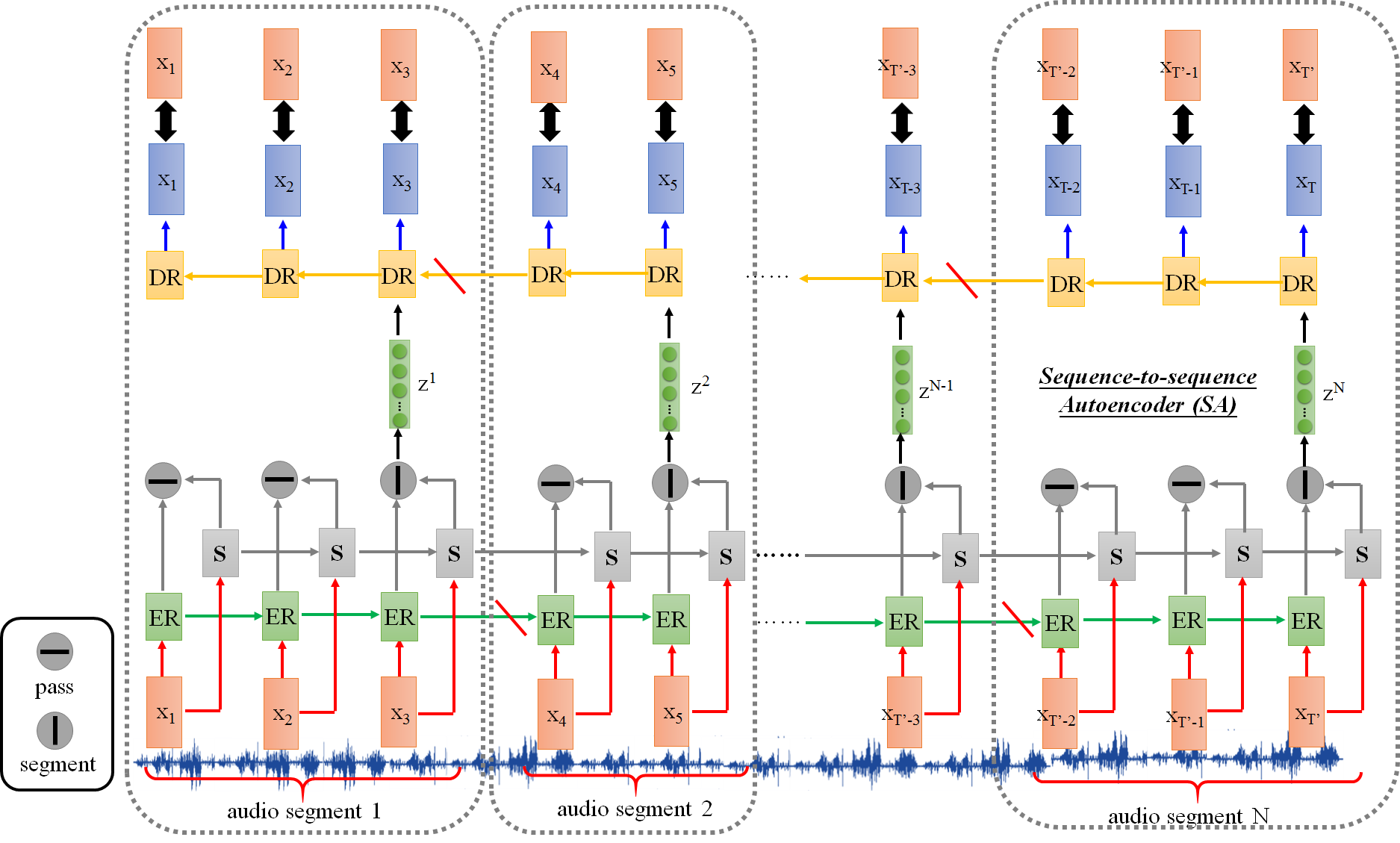 Phonetic-level acoustic tokens are obtained by segmental sequence-to-sequence autoencoder.
Unsupervised Speech Recognition
p1
p2
p3
p4
AY  L AH V  Y UW
G UH D  B AY
p1
p3
p2
HH AW  AA R  Y UW
p1
p4
p3
p5
p5
AY M  F AY N
Cycle
GAN
p1
p5
p4
p3
T AY W AA N
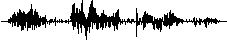 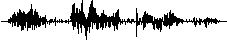 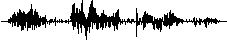 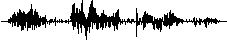 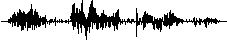 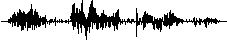 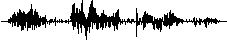 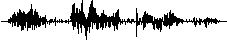 Phoneme sequences 
from Text
Phone-level Acoustic 
Pattern Discovery
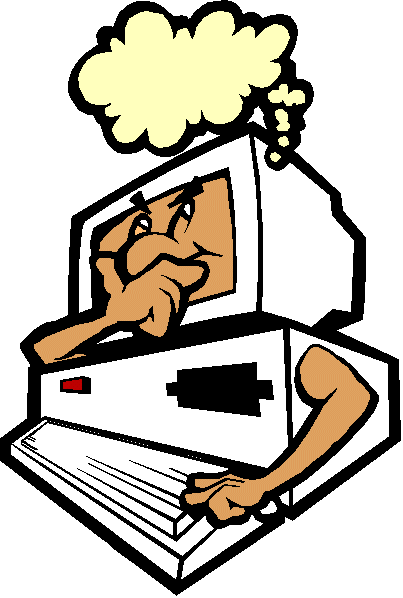 [Liu, et al., INTERSPEECH, 2018]
p1
=
“AY”
[Chen, et al., arXiv, 2018]
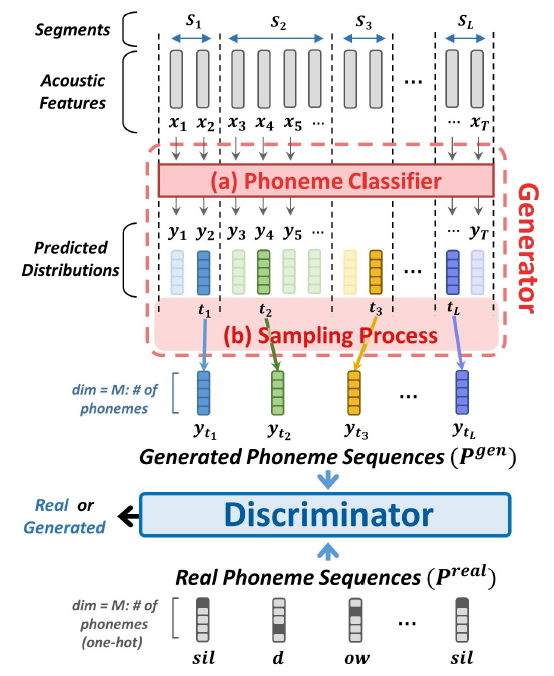 Model
Experimental Results
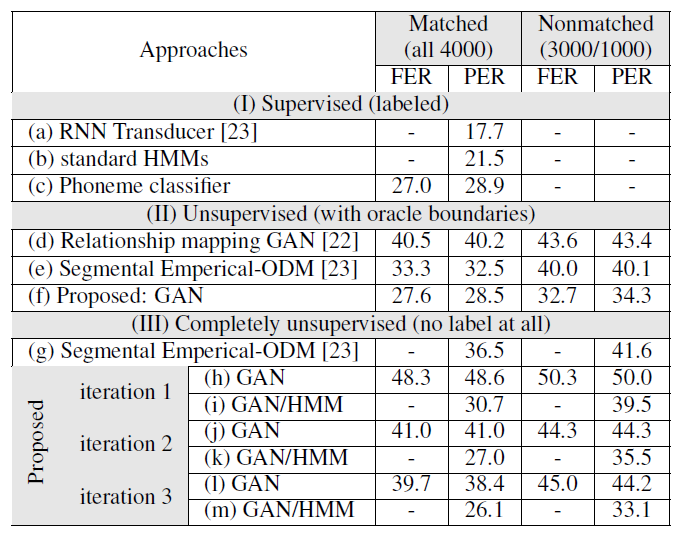 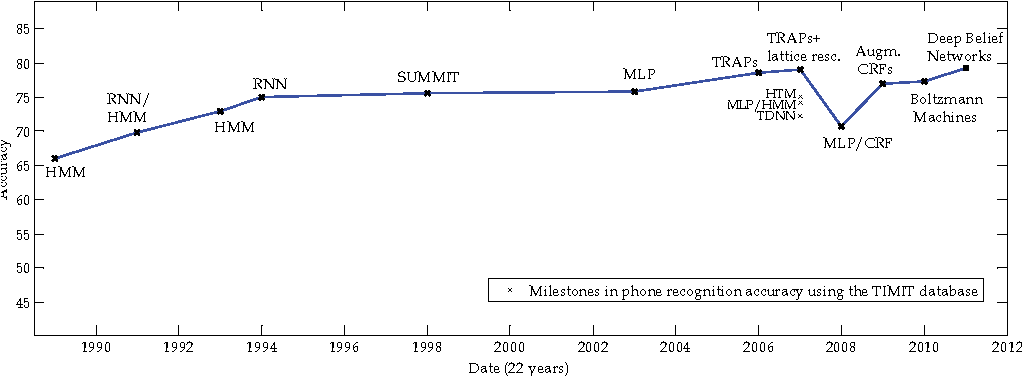 The progress of supervised learning
Accuracy
Unsupervised learning today (2019) is as good as supervised learning 30 years ago.
The image is modified from: Phone recognition on the TIMIT database Lopes, C. and Perdigão, F., 2011. Speech Technologies, Vol 1, pp. 285--302.
Three Categories of GAN
1. Typical GAN
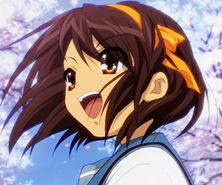 image
2. Conditional GAN
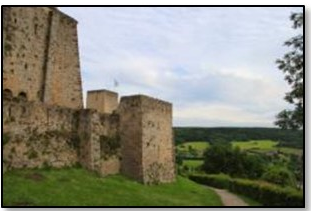 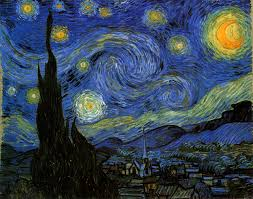 Generator
Generator
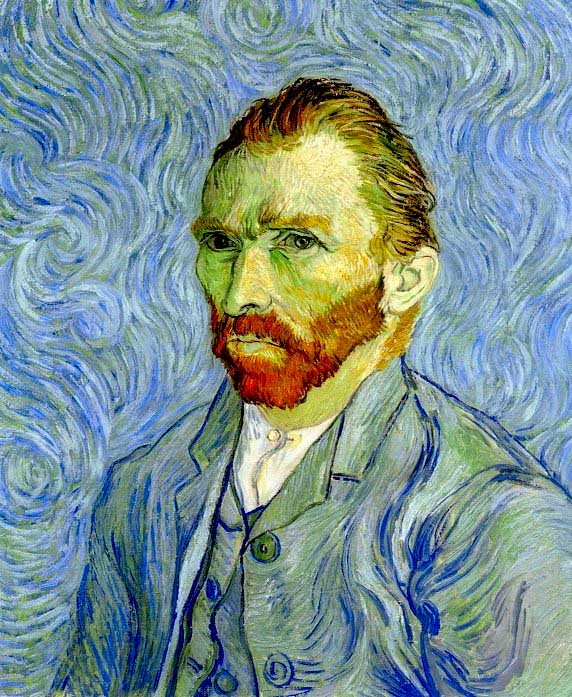 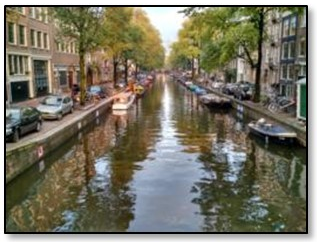 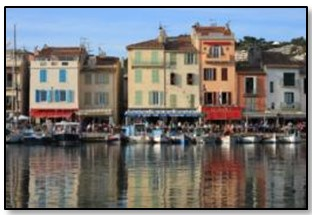 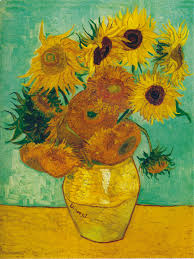 blue eyes,
red hair,
short hair
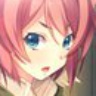 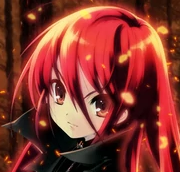 “Girl with red hair”
random vector
text
paired data
image
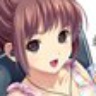 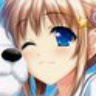 3. Unsupervised Conditional GAN
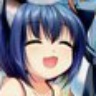 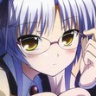 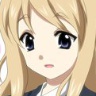 x
y
domain y
domain x
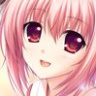 Generator
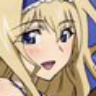 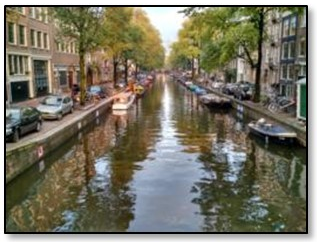 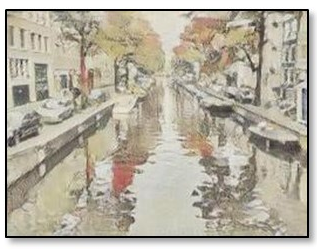 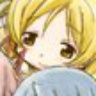 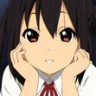 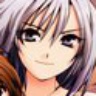 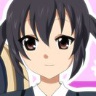 Photo
Vincent van Gogh’s style
unpaired data
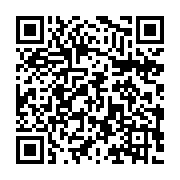 To Learn More …
You can learn more from the YouTube Channel